Let’s Understand the Qur’an Lesson - 16a
Dr. Abdulazeez Abdulraheem
1
In this lesson…
Qur’an		:Tasha-hud
Grammar		:Forms of سَمِعَ عَلِمَ عَمِلَ & رَحِمَ
Educational tip: Talk about it &
In this lesson you will learn 8 new words which occur in Qur’an almost 1,387 times
2
[Speaker Notes: With intention, Du’aa, and then support of Allah… NO PROBLEM INSHA-ALLAH.]
78,000
By the end of this lesson, we will learn
84 words that occur 31,877 times in the Qur’an

Total: 4,500 words
78,000 times
31,877
Tasha-hud
+
all worships of tongue
لِ       اﷲ
For 	             Allah
+
all worships of body
+
46*
all worships by spending wealth
Practice with imagination, feelings and prayer
are due to Allah
all worships of tongue
all worships by
Spending wealth
all worships of body
42*
Peace
السَّلَامُ عَلَيْكُمْ
عَلَى	+	  كَ
On
You
يَا
أيُّهَا
يَا أَيُّهَا
O!
75*
+
Prophets
Prophet
وَ		رَحْمَتُ	     اﷲِ
And    	    Mercy 	Allah
+
blessings
blessing
وَ		  	بَرَكَاتُ		هٗ
Blessings
And
His
Practice with imagination, feelings and prayer
O Prophet,
(be) on you
Peace
and His blessings.
and the mercy of Allah
Peace
السَّلَامُ عَلَيْكُمْ
عَلَى	 + 	نَا
On
Us
وَ			   عَلَىٰ
On             And
+
the slaves of Allah
the slave of Allah
+
worshippers
worshiper
+
Practice with imagination, feelings and prayer
and on
(be) on us
Peace
the righteous ones.
the slaves of Allah,
فَاعِل، مَفْعُول
 فِعْل
أَفْعَلُ
أَعْبُدُ
أَعُوذُ
شهيد
That
+
gods
god
إِلاَّ
Except
إِلاَّ الَّذِينَ اٰمَنُوا وَعَمِلُوا الصَّالِحَات
إِلاَّ اﷲ ُ	Except Allah
أَن لاَّ تَعْبُدُواْ  إِلاَّ اللّهَ
Practice with imagination, feelings and prayer
except 
Allah
(there is) 
no god
I bear 
witness
that
DPPR
Ask
Propagate
Understand
I+G
Evaluate
Plan
Check
Bringing La-ilaha Illallah in our life!
O Allah! Help me worship you alone!
Propagate the message to billions of non-Muslims.
How many times did I make my nafs as my Ilaah (god), i.e., do I obey it? Why is it happening? Bad friends? Bad gadgets? Bad habits?
Plan accordingly.  Be with good people.
أَفْعَلُ
أَعْبُدُ
أَعُوذُ
وَ 	أَشْهَدُ

      And	I bear witness
شهيد
That
أَشْهَدُ  أَنْ لاَّ إِلـٰـهَ إِلاَّ الله
576*
That
أَشْهَدُ  أَنَّ مُحَمَّدًا رَّسُولُ اللهِ
263*
576
That



That
أَشْهَدُ  أَنْ لاَّ إِلـٰـهَ إِلاَّ الله
أَشْهَدُ  أَنَّ مُحَمَّدًا رَّسُولُ اللهِ
263
مُحَمَّد
One who is praised a lot
ﷺ
عَبْدُ     هٗ
His      slave
وَ    رَسُولُ    ه،
His    messenger  and
+
Practice with imagination, feelings and prayer
that
Muhammad (pbuh)
and I bear witness
and His Messenger.
(is) His slave
Real Stories
An emergency doctor in an Arab Muslim country saw more than 10 dying in front of him (in his career). Only 1 or 2 recited Kalimah.
A girl (accident victim) when asked to say Lailaha illallah did not respond.  But after a while started singing with a low voice and then died.
Revise….!!!
Tasha-hud
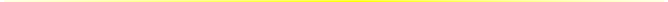 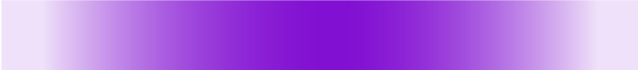 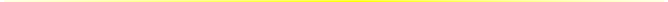 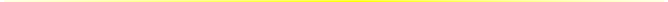 Tasha-hud
75*
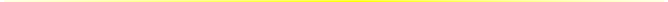 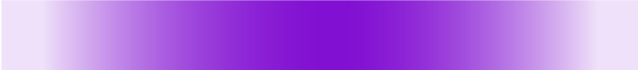 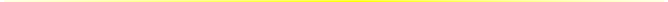 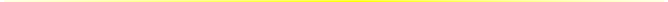 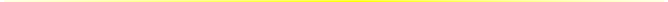 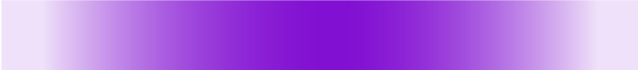 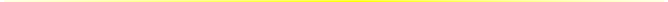 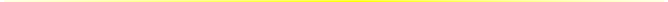 Tasha-hud
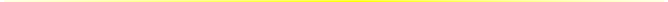 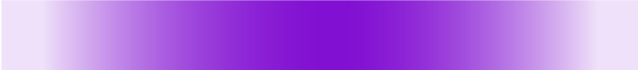 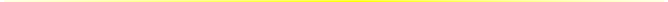 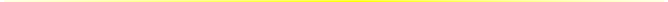 Tasha-hud
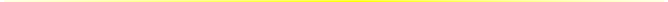 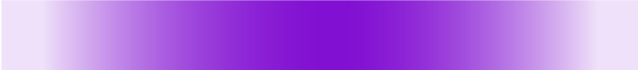 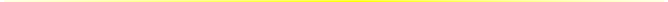 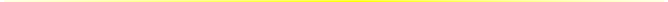 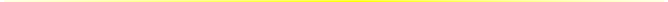 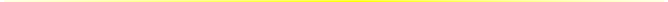 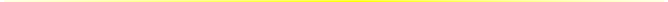 After the Break, we will study:
Grammar & Learning tips